5.3 Monopolistische concurrentie
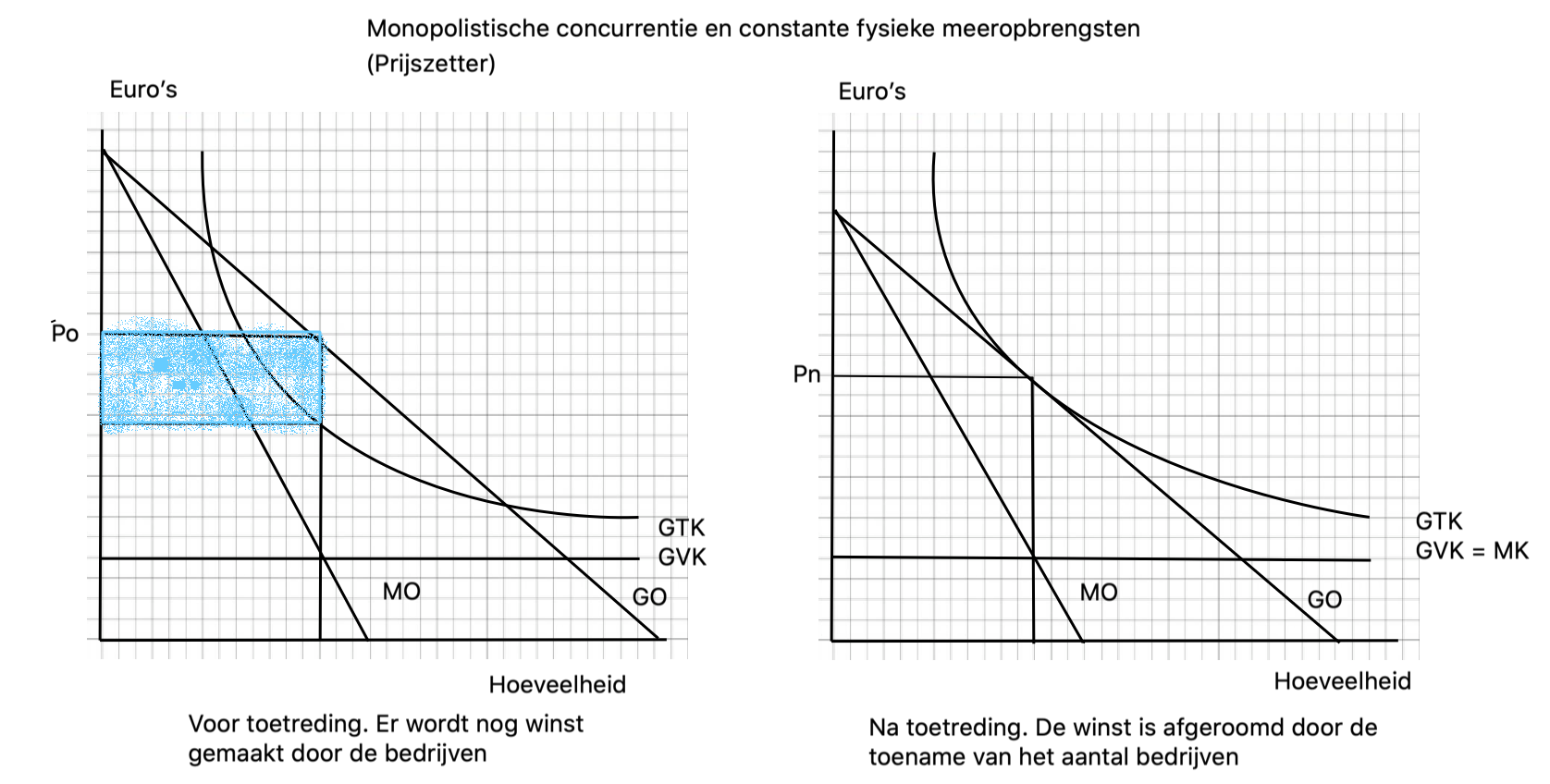 Korte termijn
(winst)
Lange termijn
(geen winst)
Veel aanbieders

Heterogene producten

Gemakkelijke toetreding
Economie Integraal vwo (Hans Vermeulen)
1
5.3 Monopolistische concurrentie
Prijszetter met toe- en afnemende meeropbrengsten
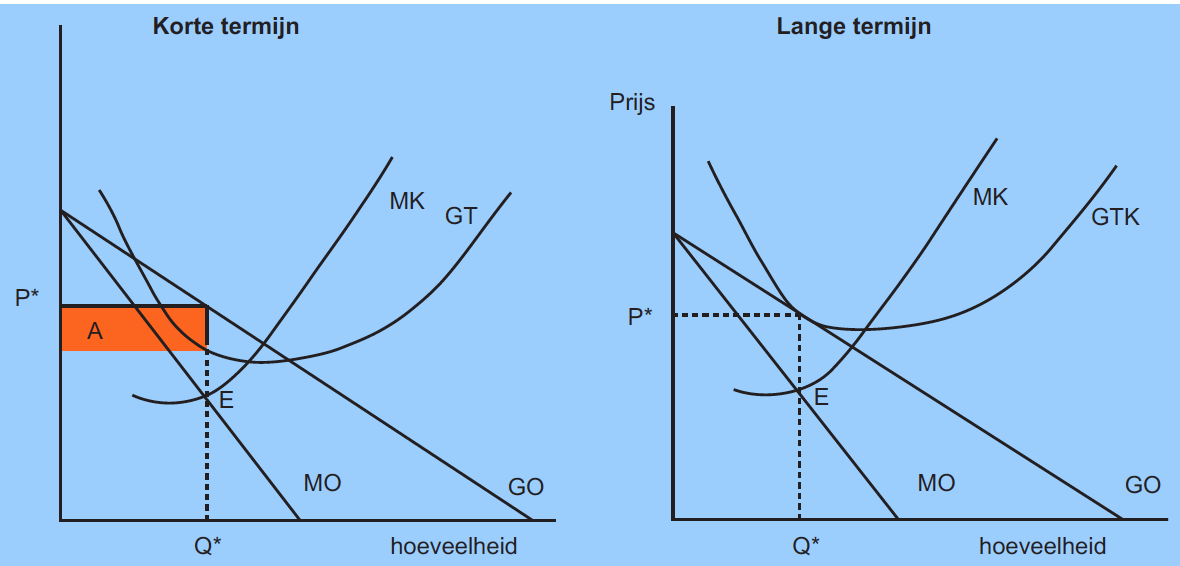 Economie Integraal vwo (Hans Vermeulen)
2
5.3 Monopolistische concurrentie
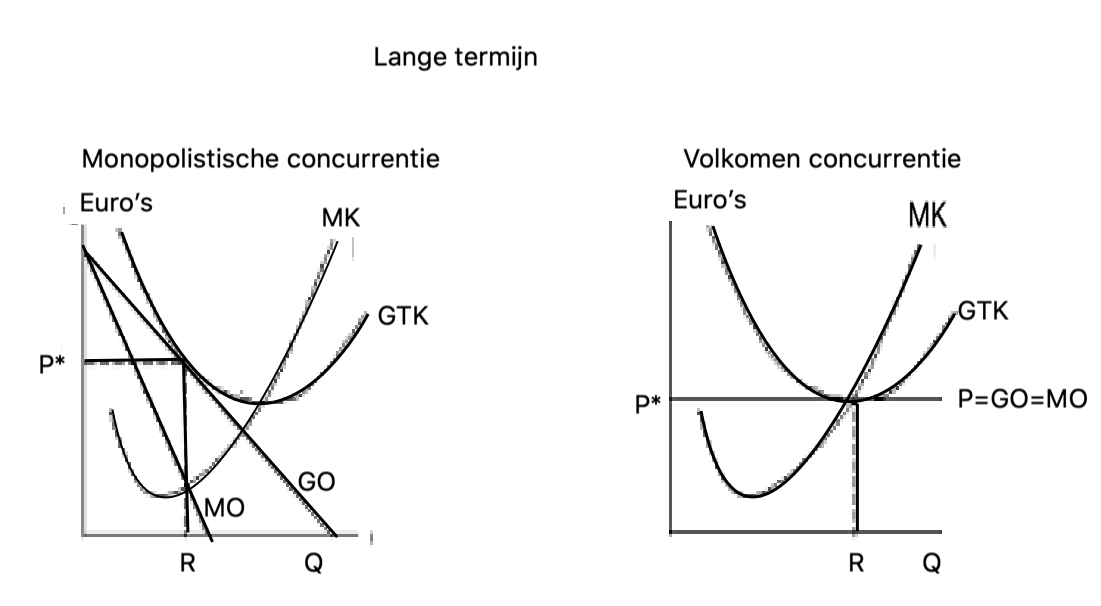 3
Economie Integraal vwo (Hans Vermeulen)
5.3 Oligopolie
Weinig aanbieders, meestal heterogeen product en moeilijke toetreding.
Uitgangssituatie is Po en Qo

Stel de oligopolist verhoogt prijs naar P2. Concurrenten volgen niet en zijn afzet daalt sterk naar Q2. Gevolg is dat de omzet daalt.

Stel de oligopolist verlaagt prijs naar P1. Concurrenten volgen direct en zijn afzet stijgt maar een beetje naar Q1. Gevolg is dat de omzet ook nu weer daalt.

Conclusie: er zal weinig prijsconcurrentie zijn
Geknikte prijsafzetcurve
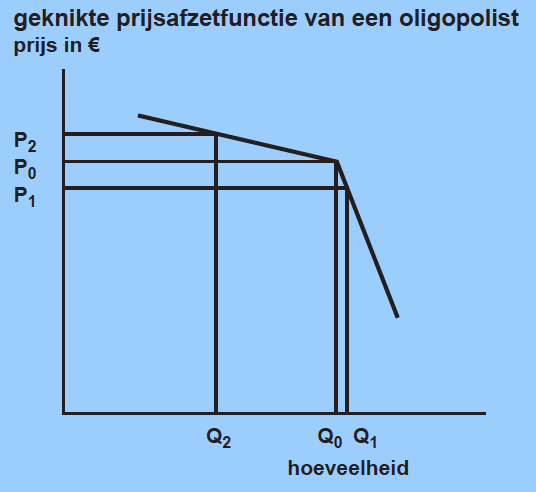 Economie Integraal vwo (Hans Vermeulen)
4
5.3 Oligopolie  prijsstarheid
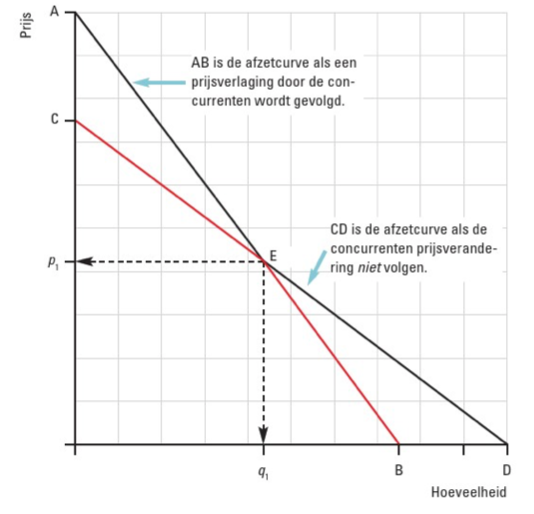 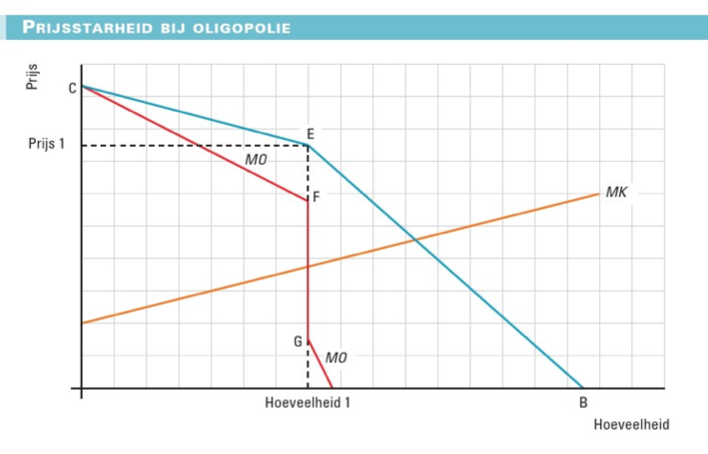 GO
GO
Economie Integraal vwo (Hans Vermeulen)
5